Partners’ Concern about Service Members’ Post-Deployment Reintegration: Examining Accounts Across Turning Points and Trajectories
By: Ana Vidal
Background
Returning home after deployment can be challenging for military service members (SMs) and their families, as partners (e.g., spouses) balance their own needs with potential concerns about their SM’s adjustment
These concerns could include issues couples have coordinating schedules or coping with career uncertainty, or issues the SM has reengaging with parenting, friendships, or mental health (Knobloch & Wilson, 2015)
Through interviews conducted with SM’s partners, we explored what turning points – event[s] that alter a relationship in some important way (Baxter et al., 1999) - increased or decreased post-deployment adjustment concerns for partners.
Literature Review
Sahlstein Parcell & Maguire (2014) interviewed 50 Army wives about turning points in their marital satisfaction state during 3 stages of deployment (e.g., before, during, and after their SM was deployed)  
They broke their turning point analysis (events that ↑or ↓ satisfaction) into four supraordinate categories: 
deployment/military-related events (e.g., soldier accident/deaths, training periods) 
life events (e.g., birth of child, household moves)
communication events (e.g., disclosures, disagreements)
Other (e.g., child runs away)
Marital satisfaction was shown to be the highest in the post-deployment stage, but some spouses reported decreasing trajectories during that time period as well.
Project Focus and RQs
My background
Double major in Communication and Physics
Veteran of the U.S. Marine Corps
I am working with faculty and students from USF, Michigan State University, and the University of Albany on a project exploring partners’ concerns about their SM’s adjustment post-deployment
Our project extends Parcell & Maguire’s study by focusing:
in-depth on the reunion period
on turning points in partners’ concerns about their SM’s adjustment rather than marital satisfaction

RQ1: What turning point events increase and decrease post-deployment adjustment concerns for military partners?
Methods:  Participants
Interviews were conducted of partners (n=24) of a SM who returned from overseas deployment within the past two years and reported having at least one conversation with their SM about adjustment concerns.
Methods:  Procedures
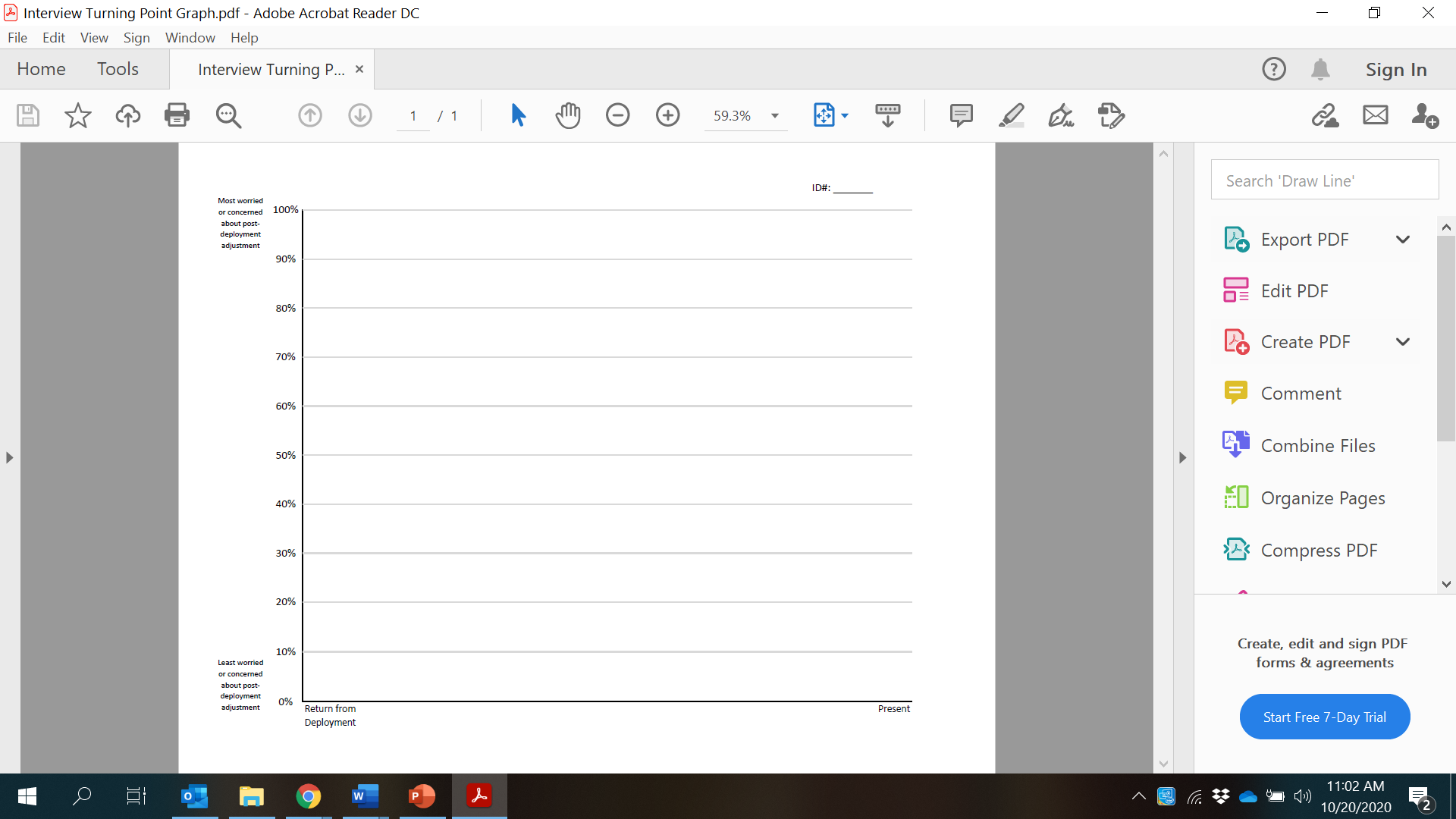 Participants graphed “turning points” (TP) that reflected changes in their concern about their SM’s adjustment from when the SM returned from deployment to the moment of interview. 
Participants on average describe 5.54 TPs
My role: helping create TP coding scheme, working as 1 of 3 coders for classifying TPs, checking inter-coder agreement
Post-Deployment Adjustment Concerns Turning Point Events
Turning Point Event Codes
Turning Point Event Code Examples
Return/Reunion with Deployed Spouse: 
Emma: That's a good question. I think before he came back, right before he came back, those two weeks before he got home, I'd probably mark 20%. I wasn't very worried about him coming home, because I thought it would just be no problem.
Social Events:
Charlotte: We had my firm, that I just got this new job and I just started, we have our holiday party in January. We got there, and Jeff did not ... it's not that he didn't want to be there. He was so uncomfortable, and we ended up leaving pretty early on, and going back to the hotel. 
Accountability/Concerns Discussions:
Abigail: it was one of those things that I would be like, "Are you sure you're happy?" 
Andrea: “This isn't like a specific event, but I noticed that when he got back he was more interested in drinking, which he likes to drink. But I was telling him, I was like, "maybe you shouldn't drink every night"
Implications, Limitations, Future Directions
Limitations:
Not representative of all partners of SMs/family types (most interviewees were Caucasian women with a male SM). 
Global pandemic of COVID-19 during 2020 (e.g., in latter interviews participants/SMs often were quarantined right after SM returned home, some SMs became essential workers) 
Strengths/Future directions:
Broad turning point categories we identified are in line with those described in previous research (Parcell & Maguire, 2014). 
Our findings offer a more nuanced understanding of why partner’s level of concern fluctuates over the course of reintegration after deployment.
Because the same TP categories (e.g., family holiday, career change, accountability discussion) may ↑or ↓ concern about SM adjustment – we are now exploring how participants explain WHY these TPs changed their level of concern
Our findings provide insights to professionals who work with military families as they transition from deployment.